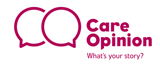 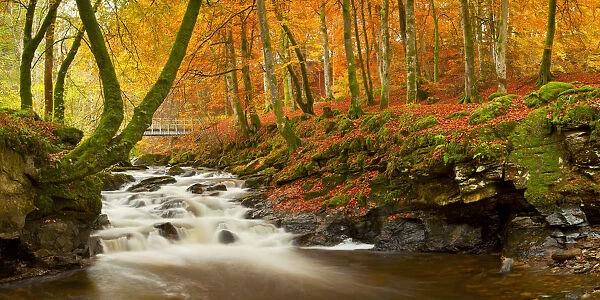 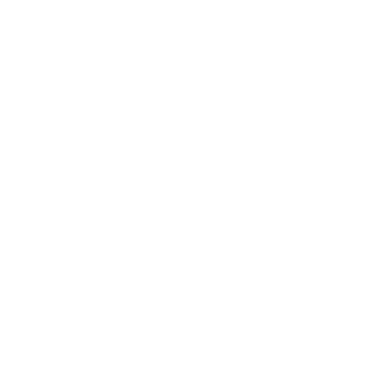 Autumn Conference 2023
SELDOM HEARD VOICES
Victoria Sullivan
Care Opinion Manager
Birks of Aberfeldy
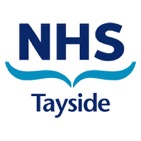 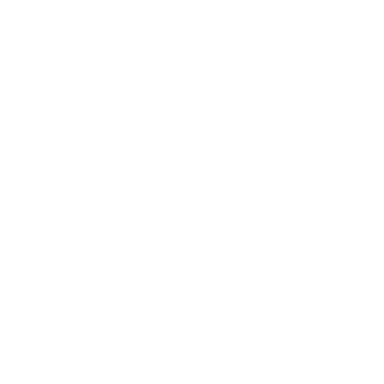 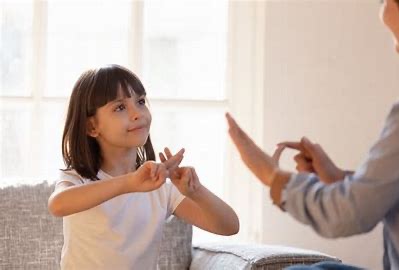 CONTENT
BSL and Translation 
Volunteers
Picture Tiles
Carers
Children and Teens
Rural Communities
What’s Next?
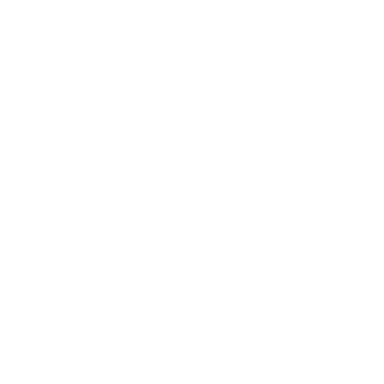 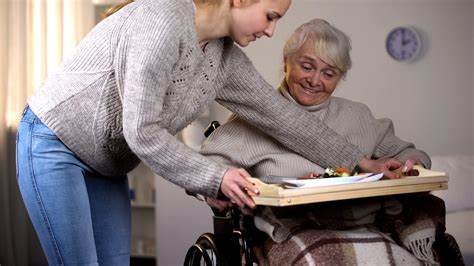 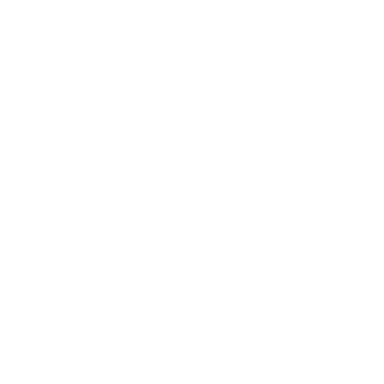 2023
SELDOM HEARD voices
2
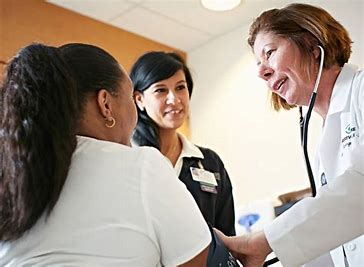 Bsl & TRANSLATION
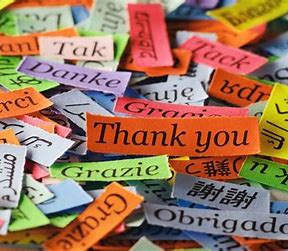 NHS Tayside Corporate Equalities Team
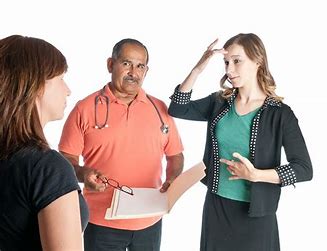 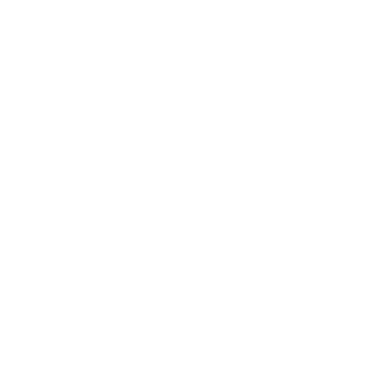 BSL Workflow
BSL user tells their story using text (or is supported to do so)
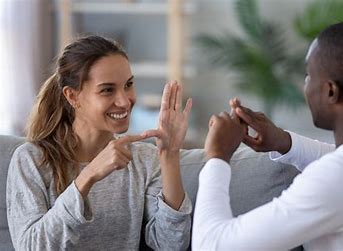 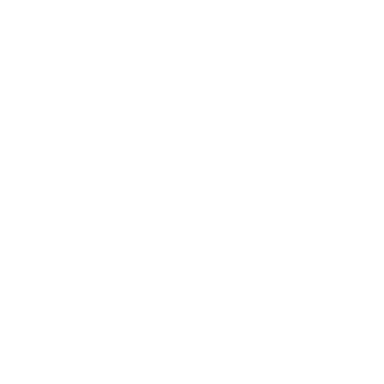 Care Opinion moderates the story and sends it to the Interpretation & Translation Service
Moderation Training
The Interpretation and Translation Service films a member of the team telling the story in BSL
This story is then posted on Care Opinion in text form with a link to the BSL video
If the story is about other NHS Tayside services, Care Opinion publishes the story, sending alerts to relevant service and to the Interpretation & Translation Service
Care Opinion will send alerts to the Interpretation & Translation Service if the story is about their work
The Interpretation & Translation Service responds to the story in text form and includes a link to the BSL video response
The service responds to the story in text form which is moderated by Care Opinion
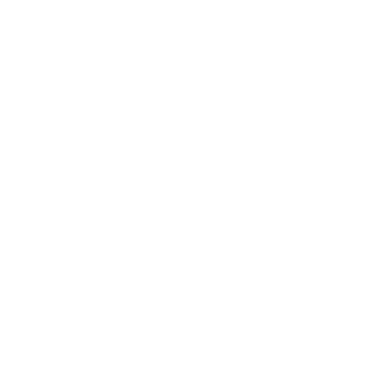 The Interpretation & Translation Service creates a BSL video of the service’s response and sends the video link to Care Opinion to post together with the text response
2023
SELDOM HEARD VOICES
4
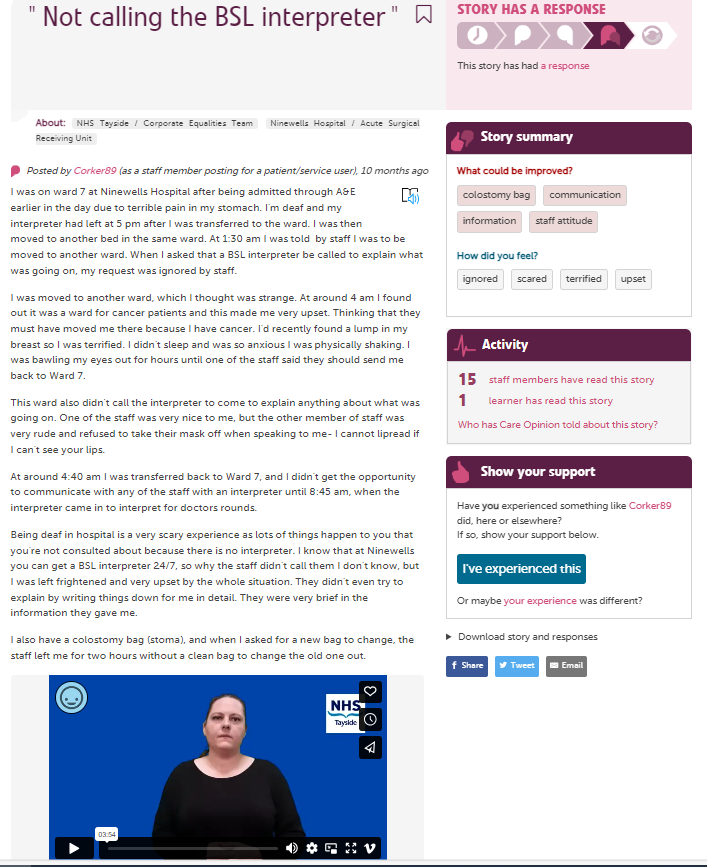 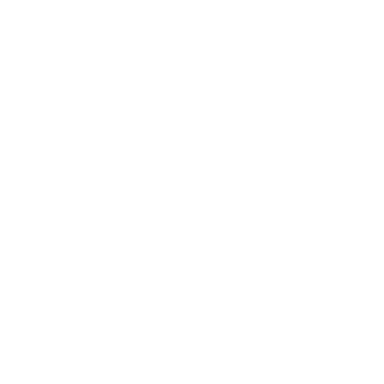 2023
5
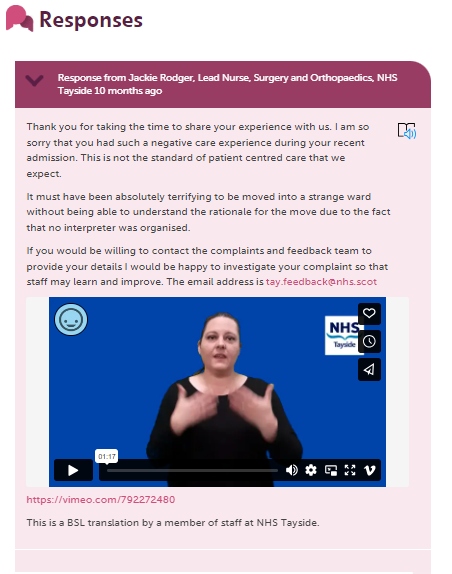 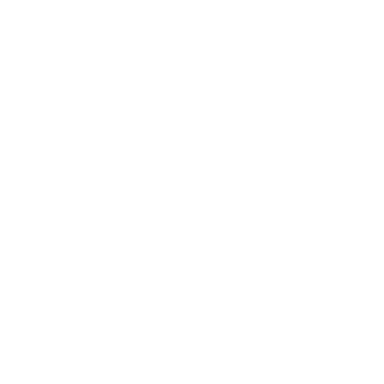 2023
6
Translation Workflow
Author writes their story in their native language and submits to Care Opinion
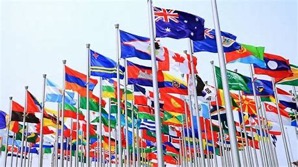 Care Opinion requests a translation from NHS Tayside’s Interpretation & Translation Team
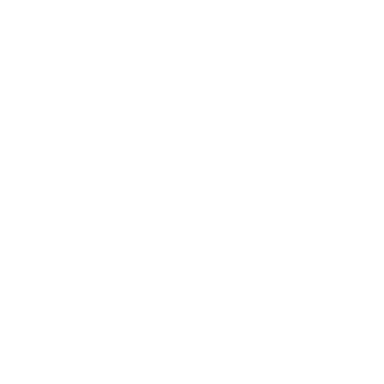 Interpretation & Translation Service translates the text into English
Moderation Training
Care Opinion moderates the English version of the text
The story is posted on Care Opinion in both English and the author’s native language
If the story is about other NHS Tayside services , Care Opinion will publish the story, sending alerts to the relevant services as well as the Interpretation & Translation Service
Care Opinion will send alerts to the Interpretation & Translation Service if the story is about their work
The Interpretation & Translation Service responds to the story in both English and the author’s native language
The service responds to the story, which is then moderated by Care Opinion
The Interpretation & Translation Service is alerted when a response is published by the service
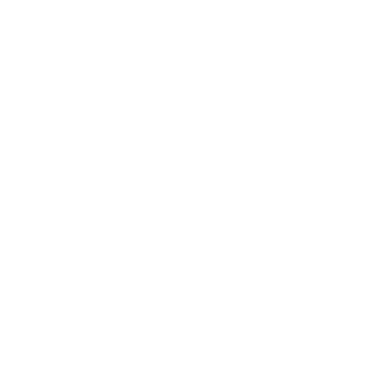 The Interpretation & Translation Service posts their response in the author’s native language
2023
SELDOM HEARD VOICES
7
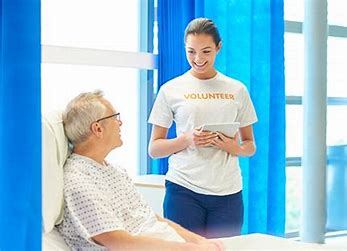 VOLUNTEERS
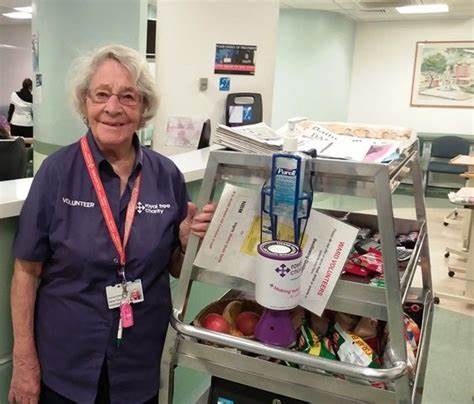 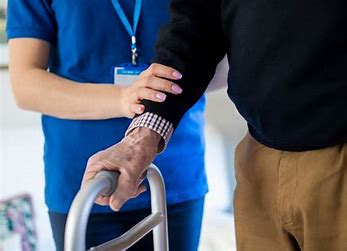 NHS Tayside Volunteers Service
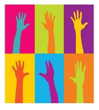 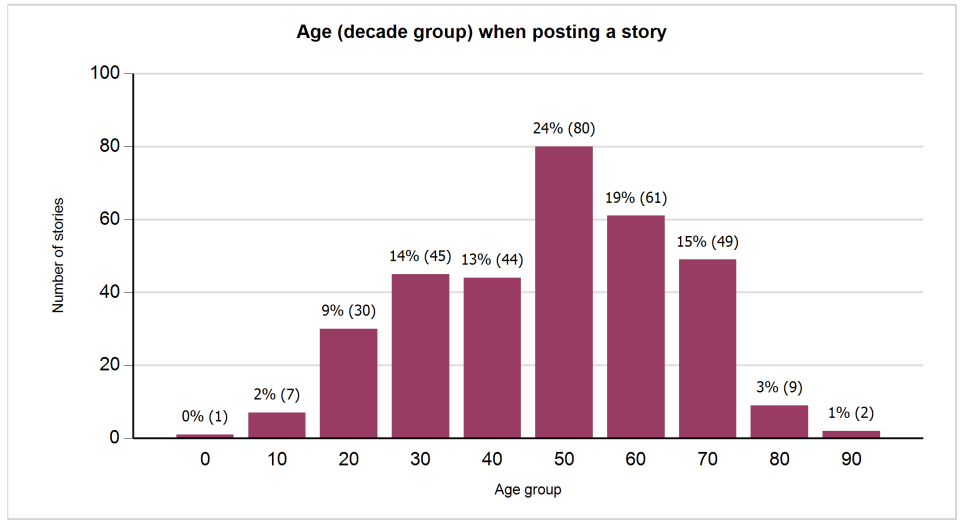 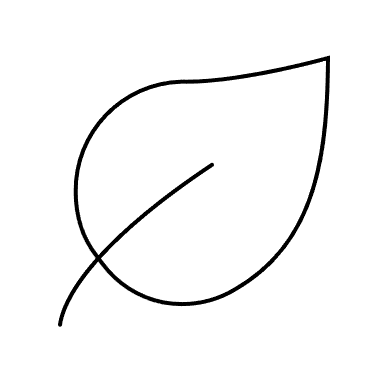 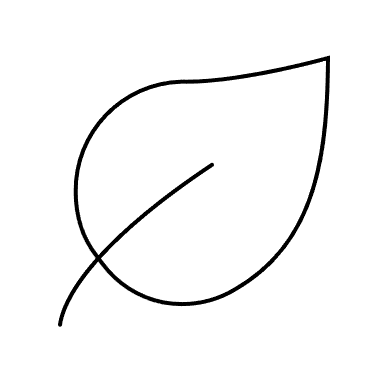 2023
SELDOM HEARD VOICES
9
VOLUNTEERS
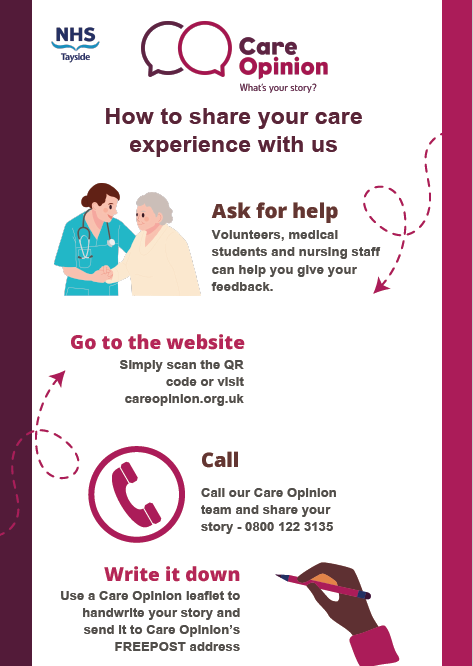 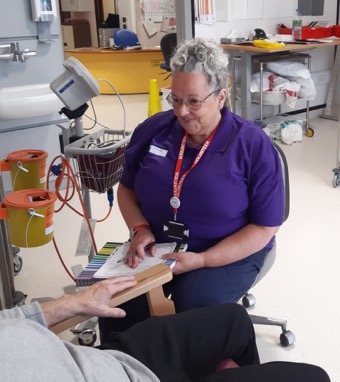 Oncology
Radiotherapy
Renal
Maternity
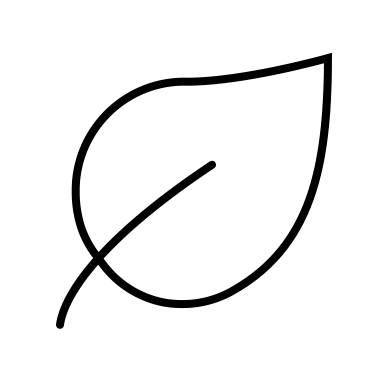 2023
SELDOM HEARD VOICES
10
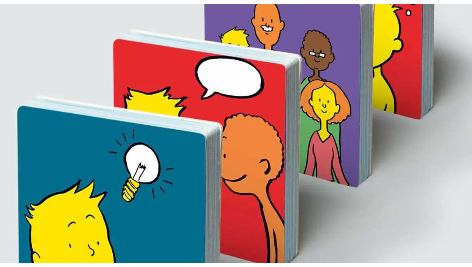 PICTURE TILES
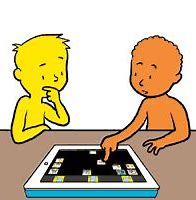 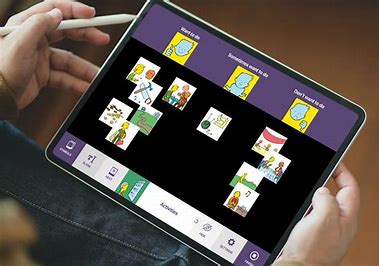 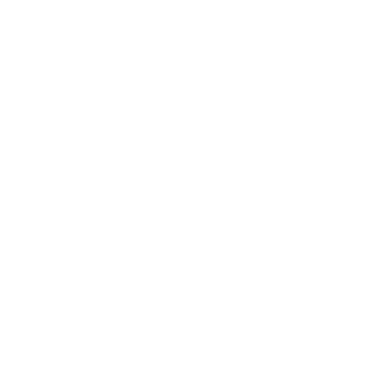 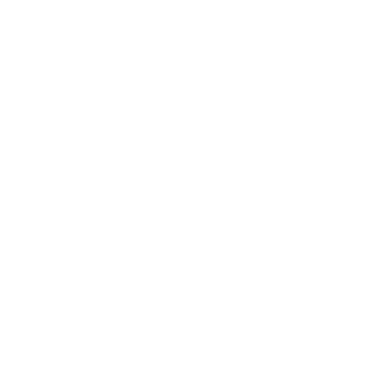 1.5% of all NHS Tayside Care Opinion stories
Picture Tiles Training
PICTURE TILES
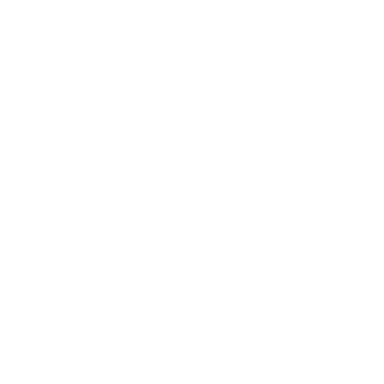 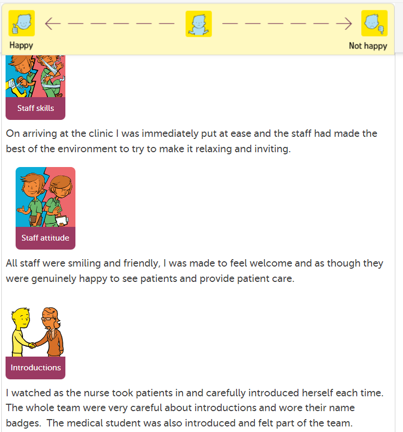 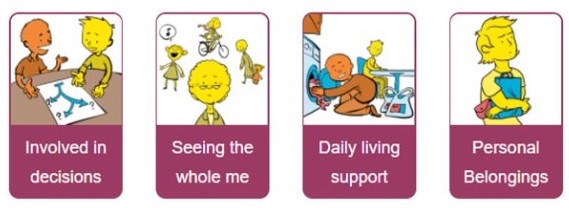 2023
UNHEARD VOICES
12
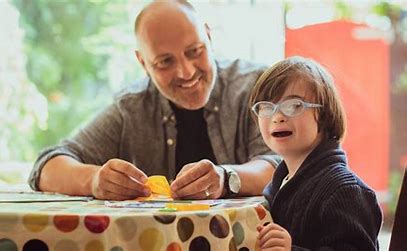 CARERS
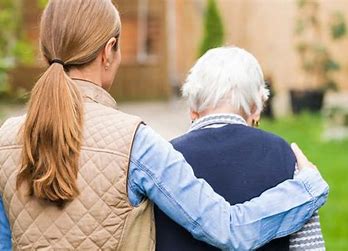 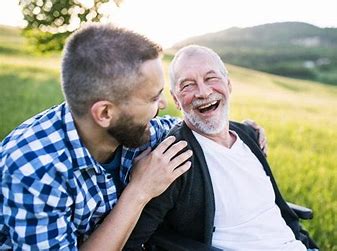 NHS Tayside Carers Network
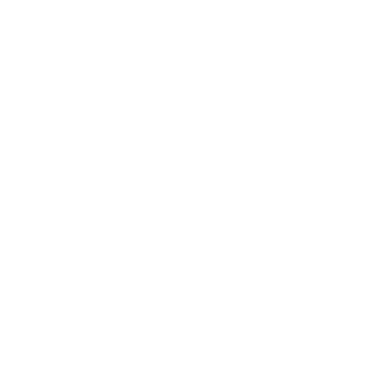 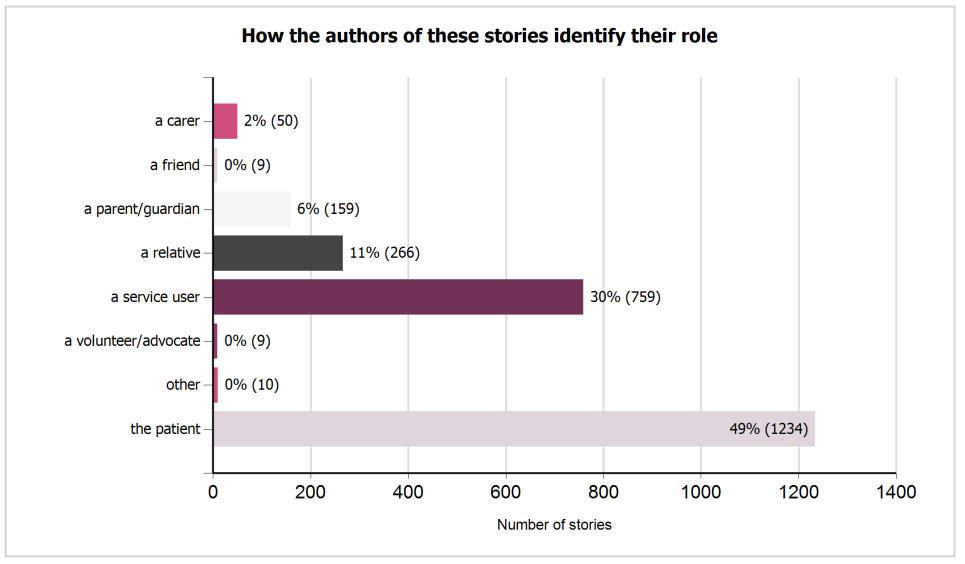 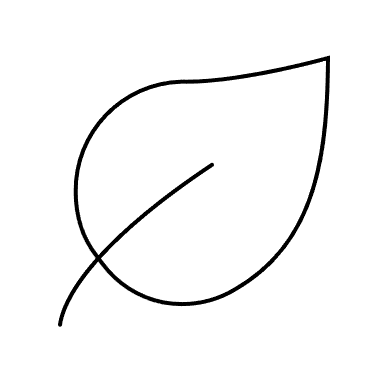 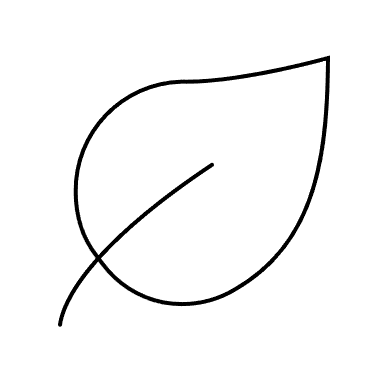 2023
14
CARERS
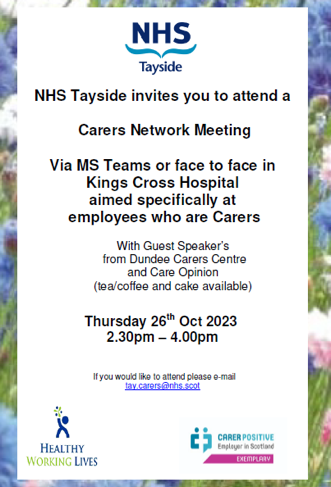 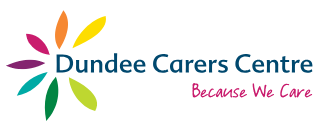 2% of all NHS Tayside Care Opinion stories
Carers networks
Foster carer stories
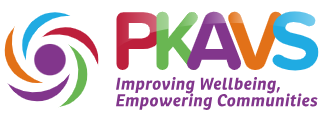 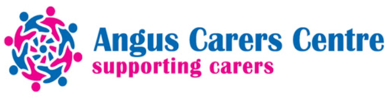 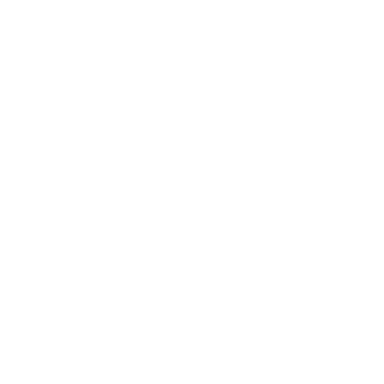 2023
SELDOM HEARD VOICES
15
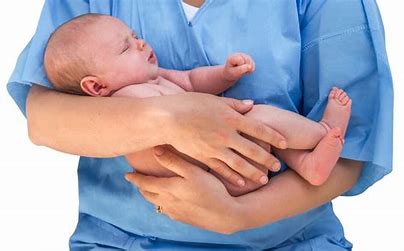 CHILDREN AND TEENS
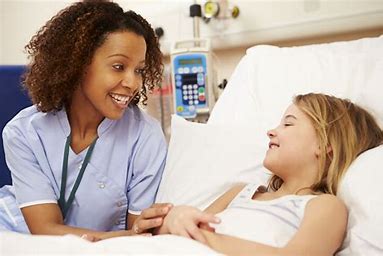 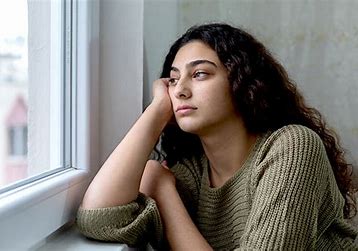 NHS Tayside Paediatrics
Children & Young People’s Services
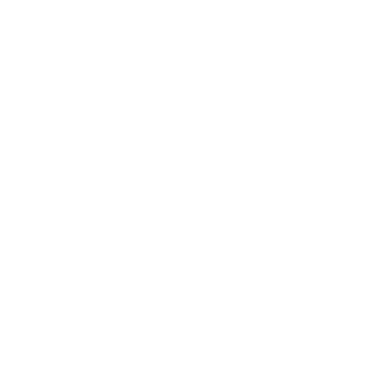 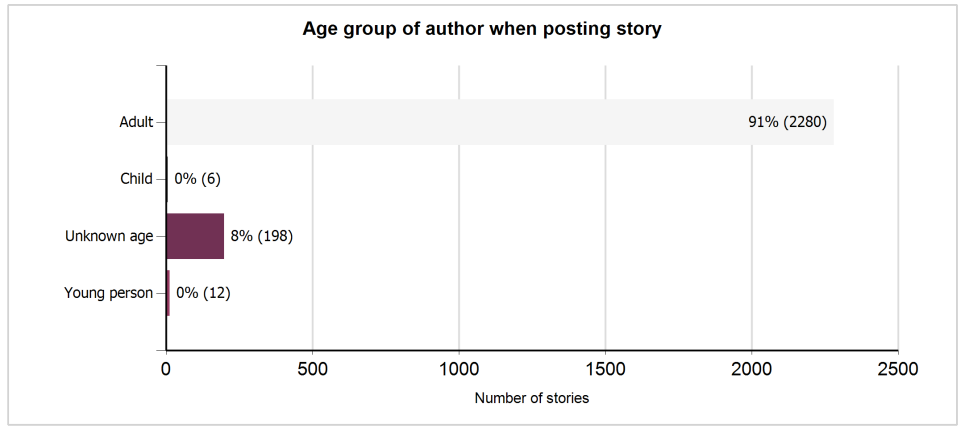 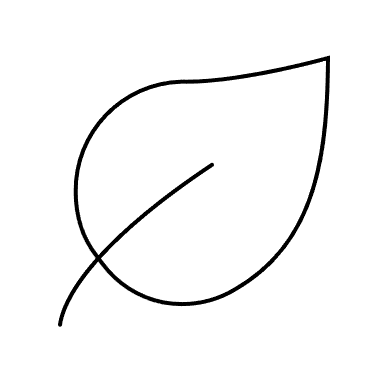 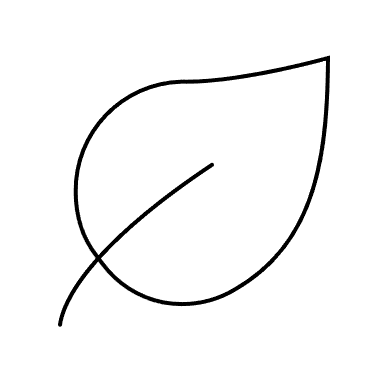 2023
SELDOM HEARD VOICES
17
CHILDREN AND YOUNG PEOPLE’S STORIES
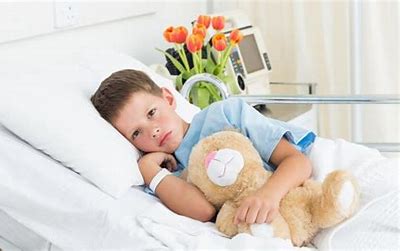 Paediatrics
Child Development Centre
CAMHS
Health Visiting
Paediatric Complex Disabilities Services
Young People’s Unit
School Nursing
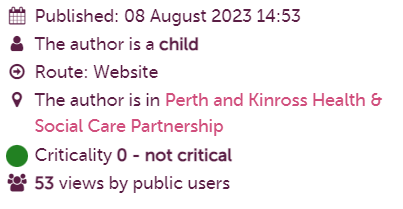 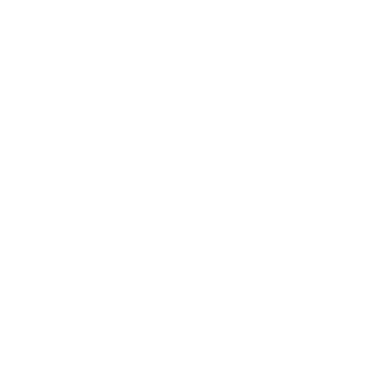 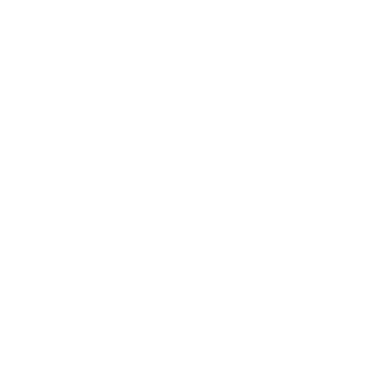 2023
SELDOM HEARD VOICES
18
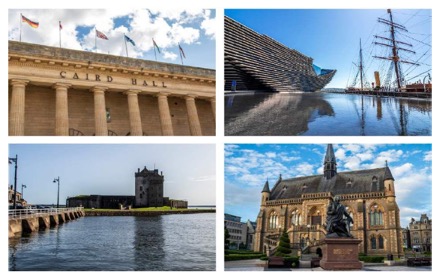 RURAL COMMUNITIES
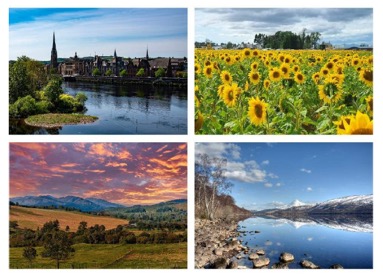 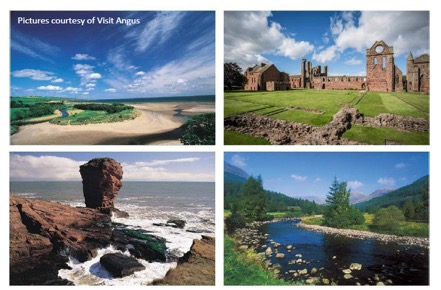 NHS Tayside
Perth & Kinross HSCP
Angus HSCP
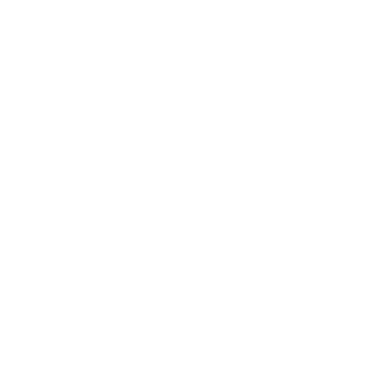 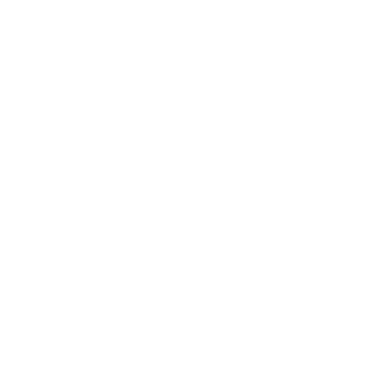 RURAL VOICES
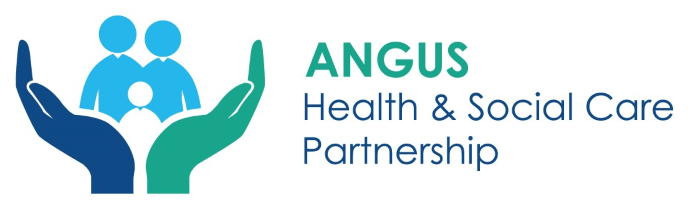 9% of stories about Community Services
Collaborative working relationship with HSCPs
Joined up picture of Tayside
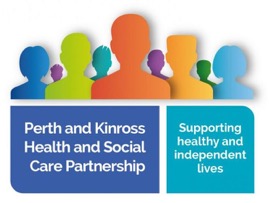 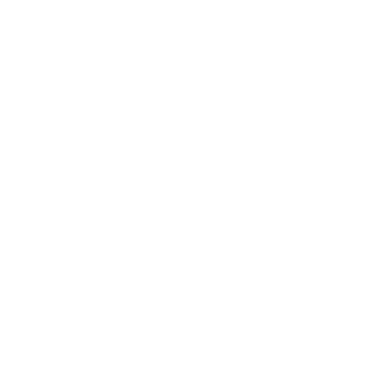 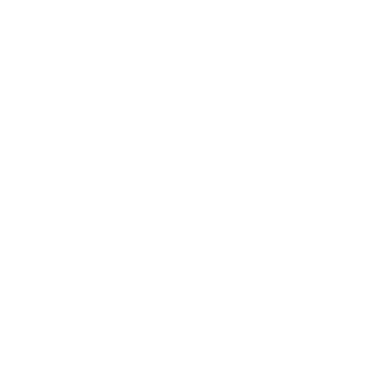 2023
SELDOM HEARD VOICES
20
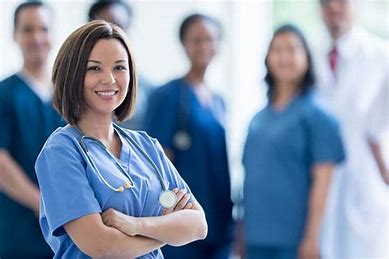 WHAT’S NEXT?
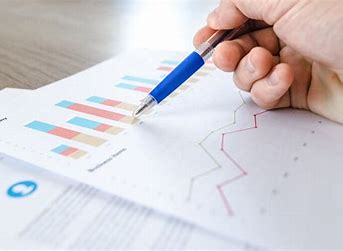 NHS Tayside
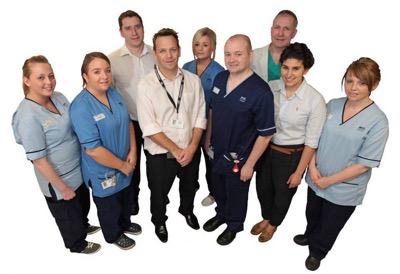 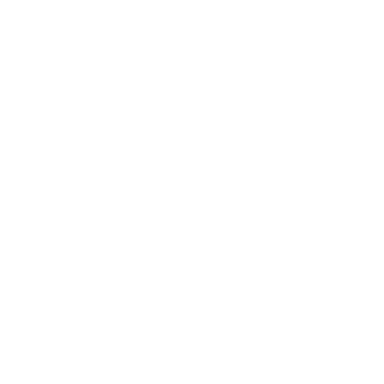 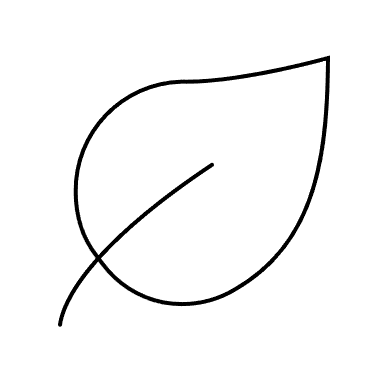 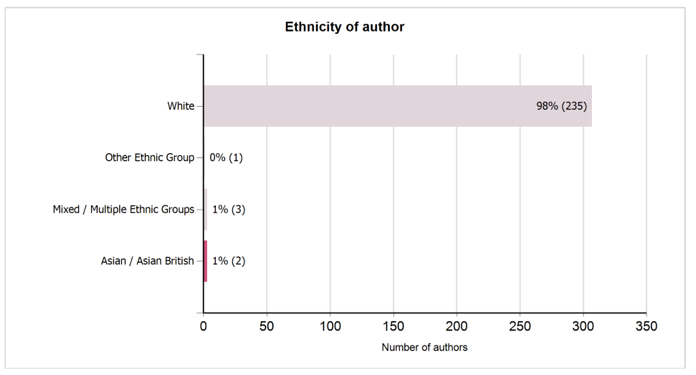 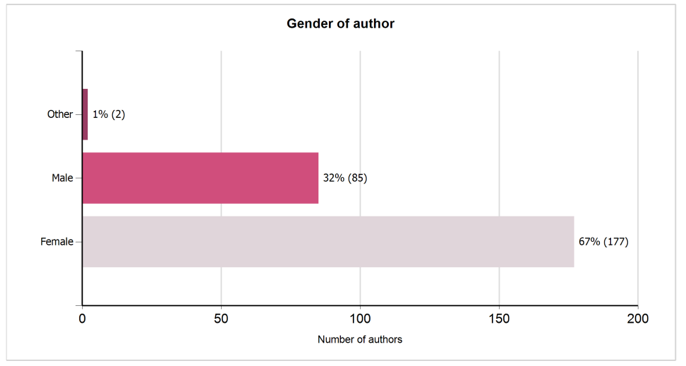 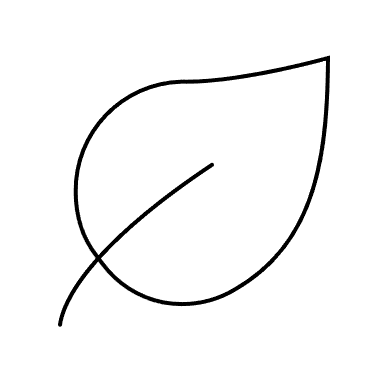 2023
22
Author Gender and Ethnicity
Critical stories
Enhanced Reporting
Staff Opinion
NEXT STEPS
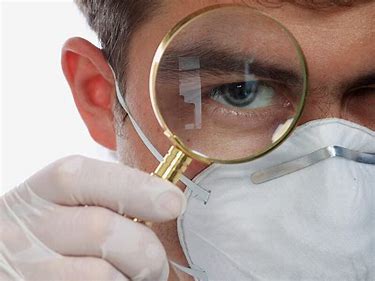 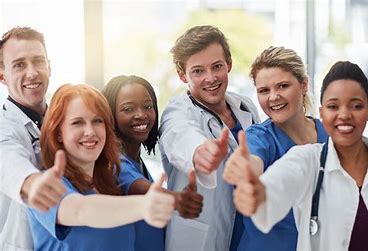 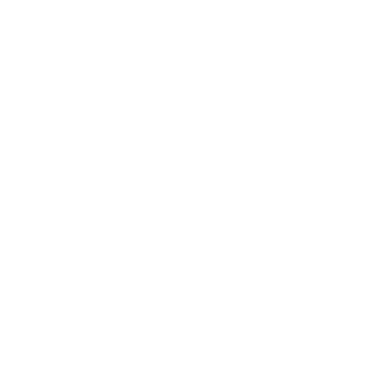 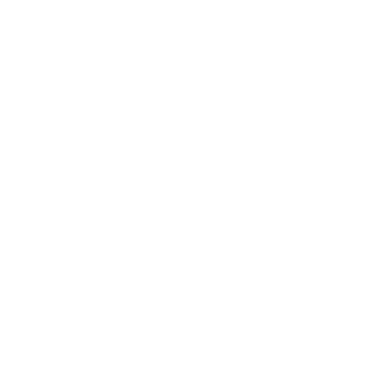 2023
SELDOM HEARD VOICES
23
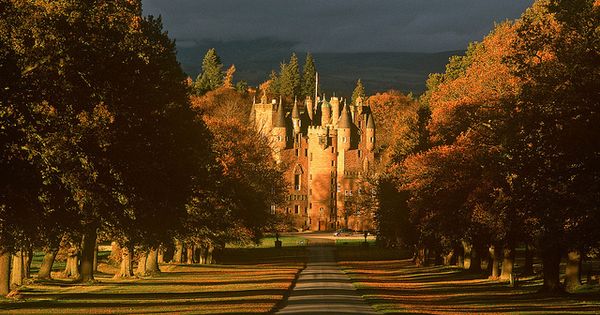 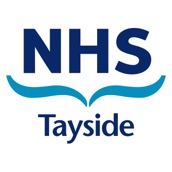 Thank you
Glamis Castle
Kenmore
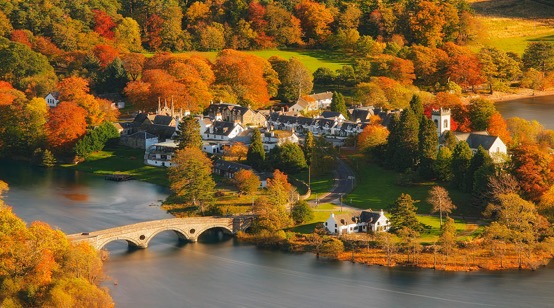 Victoria Sullivan
NHS Tayside Care Opinion Manager
victoria.sullivan9@nhs.scot